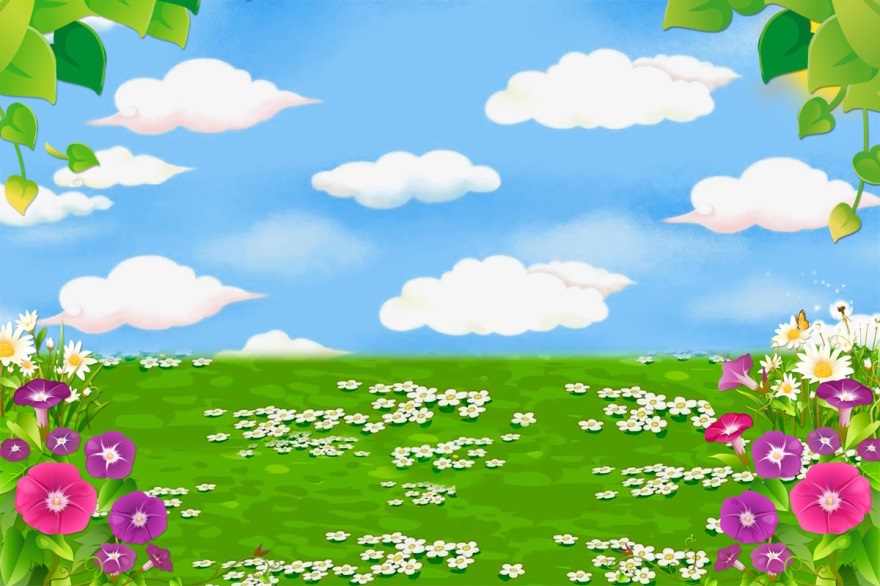 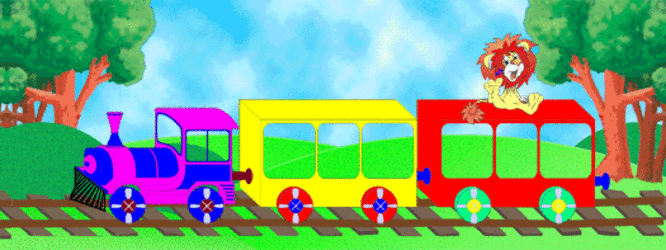 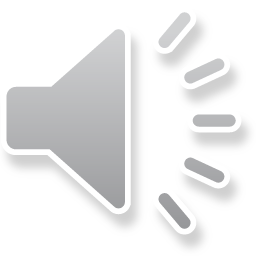 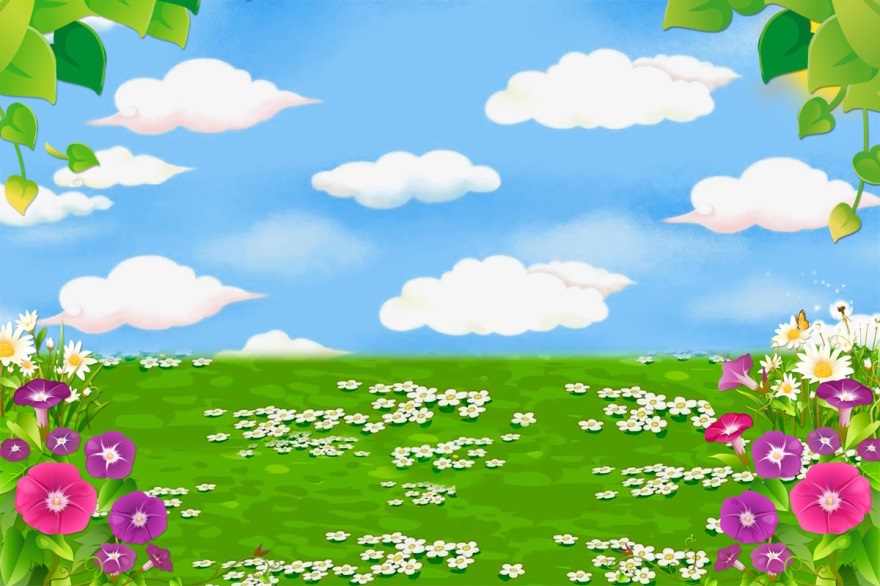 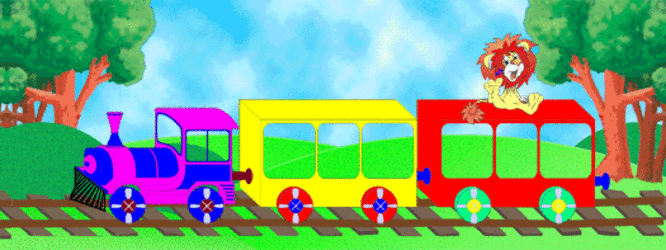 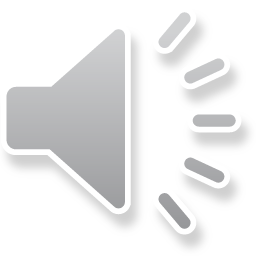 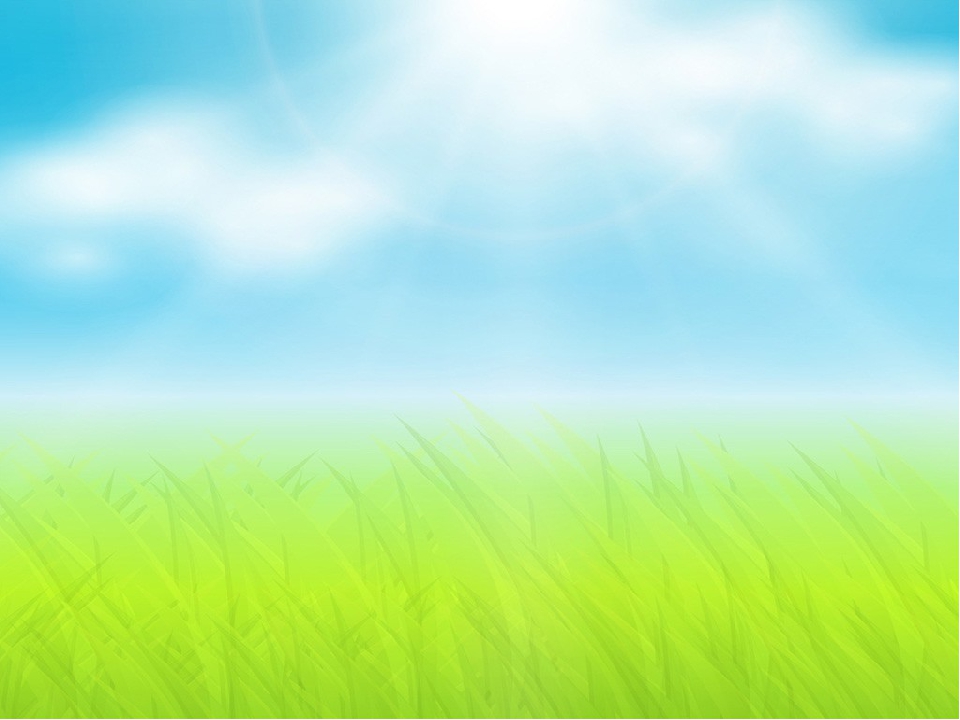 Дидактическая  игра:
«Найди маму»
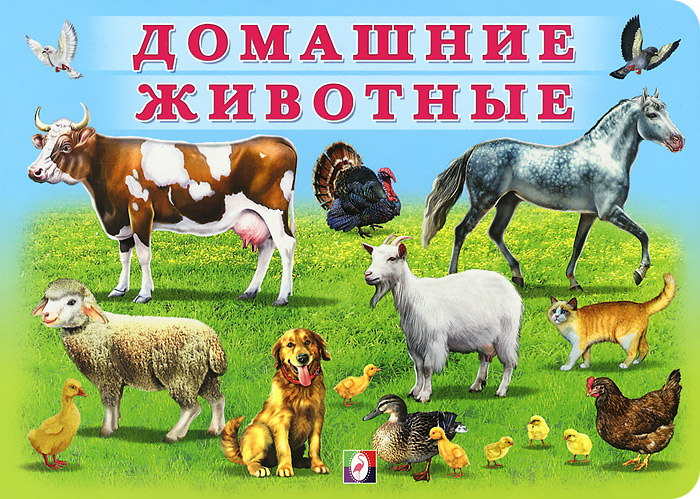 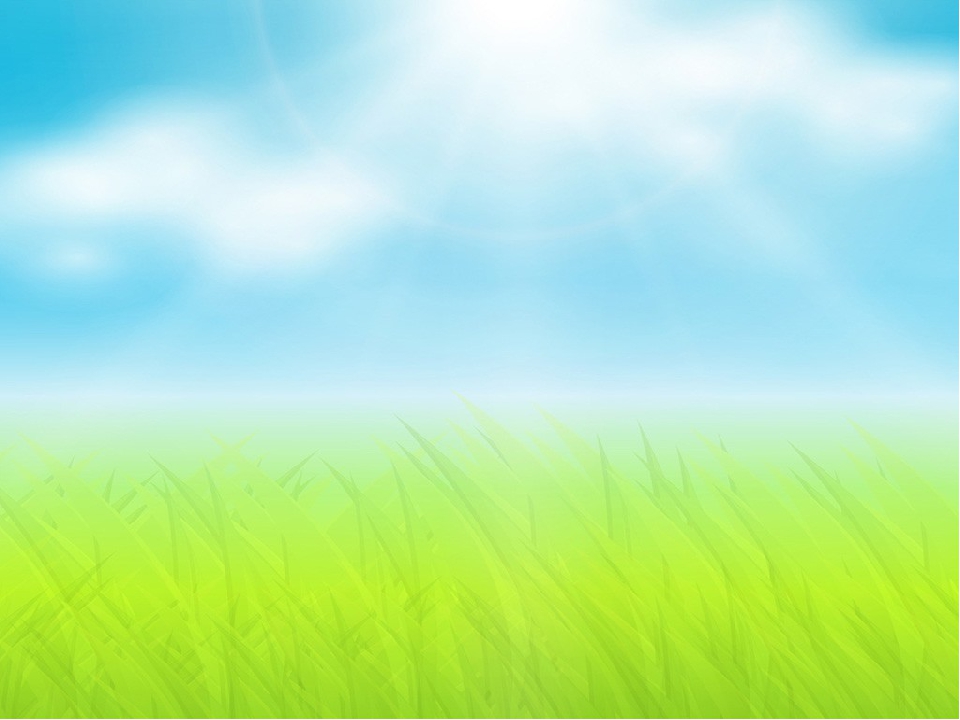 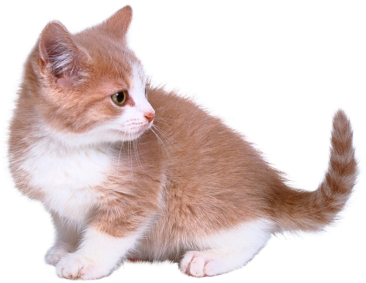 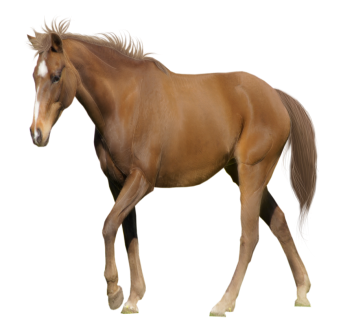 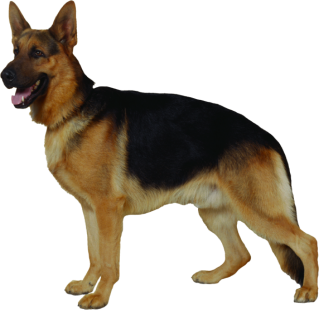 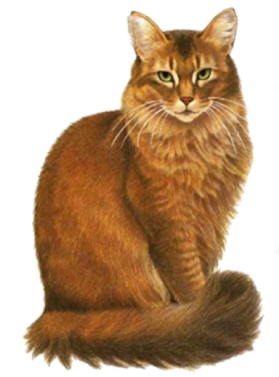 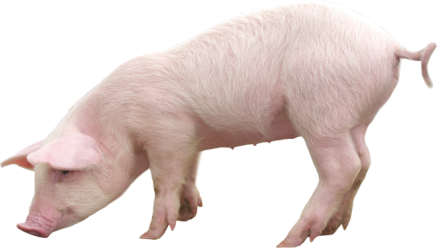 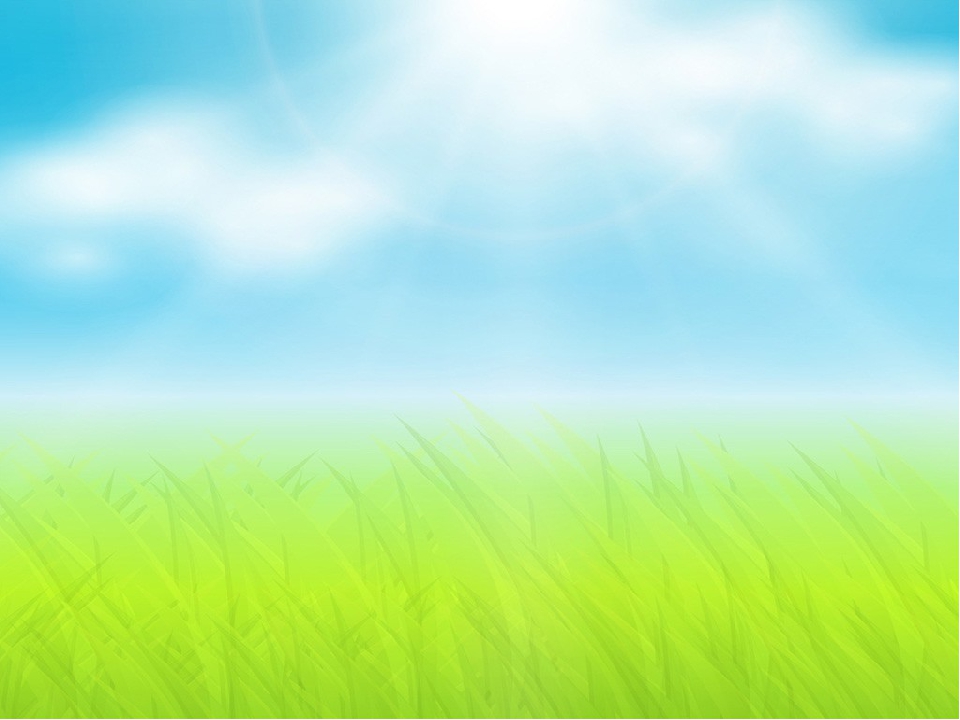 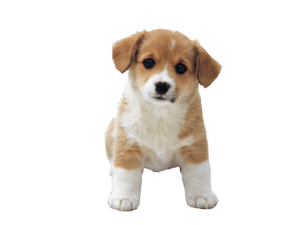 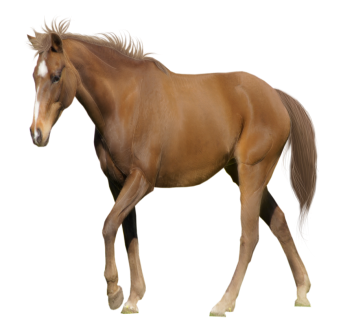 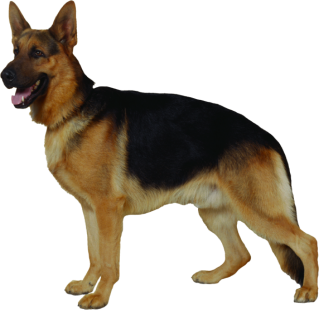 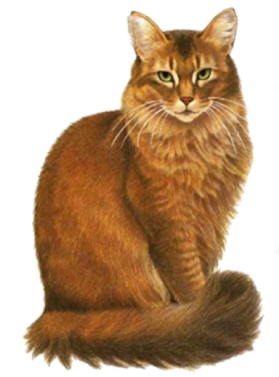 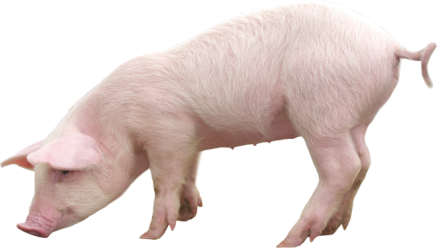 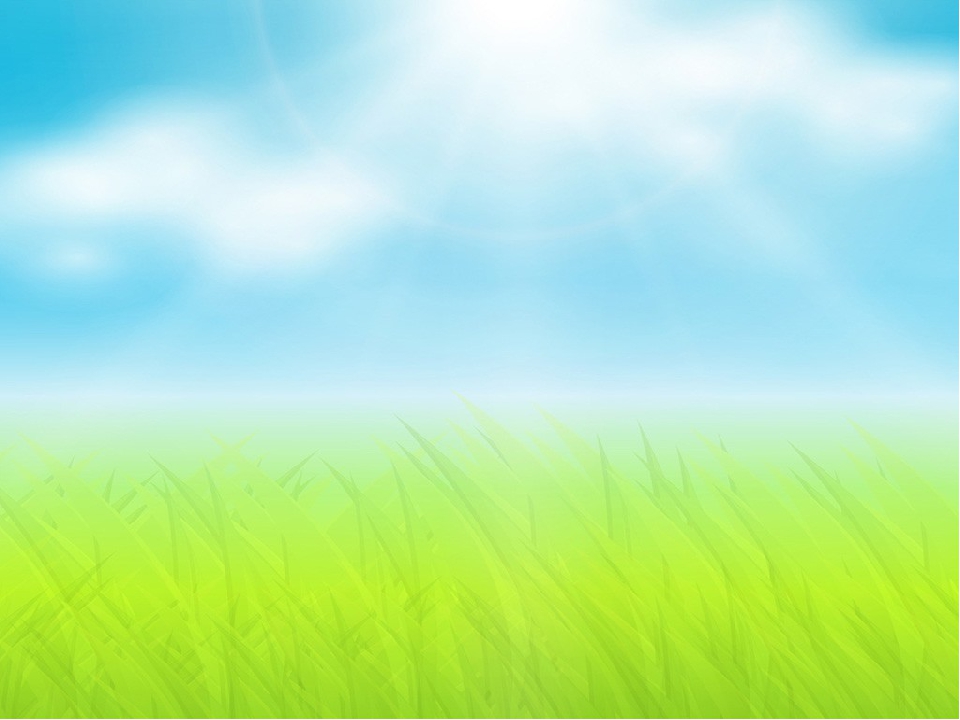 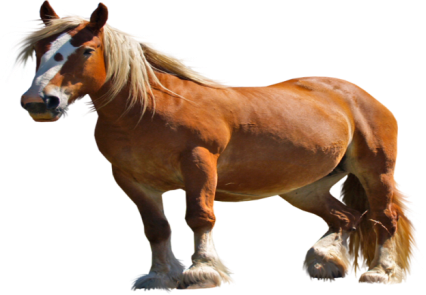 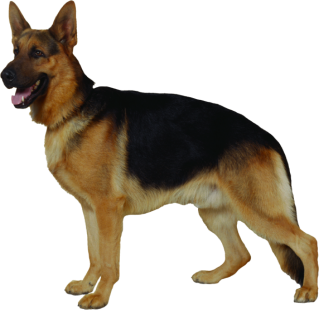 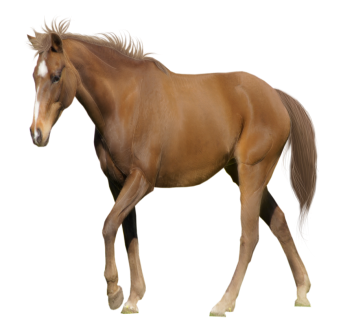 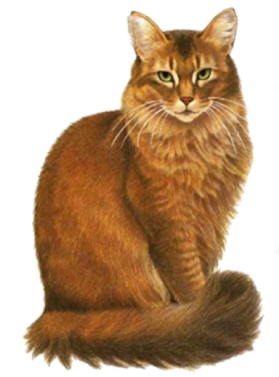 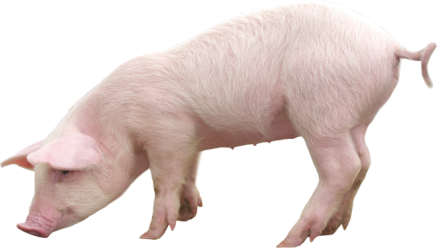 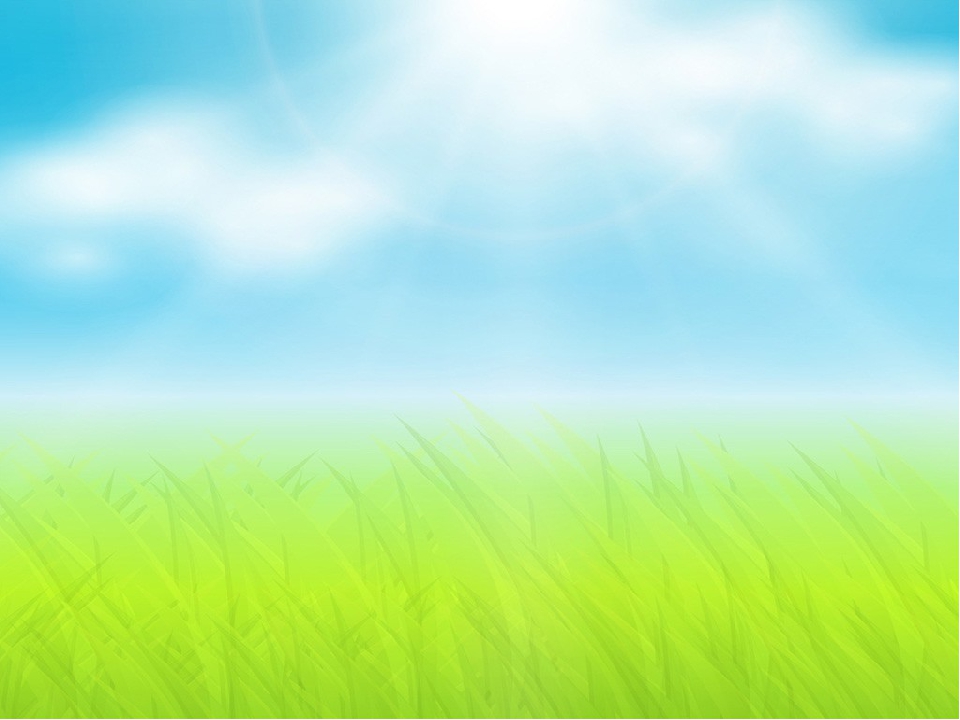 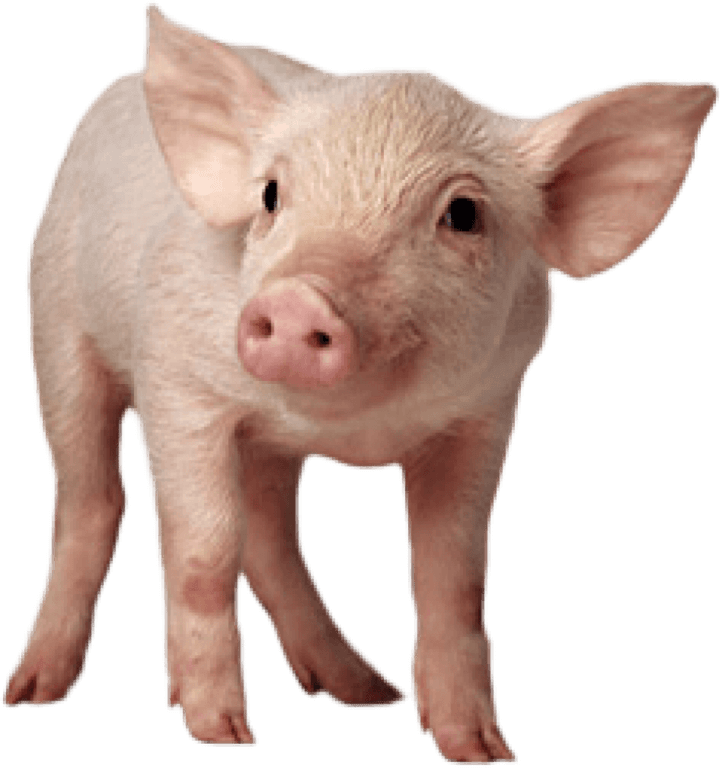 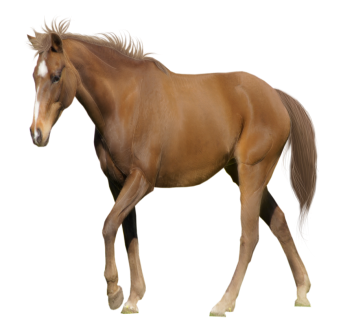 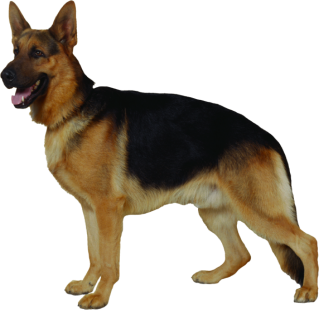 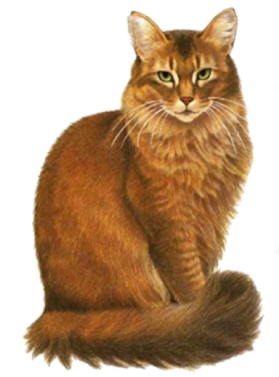 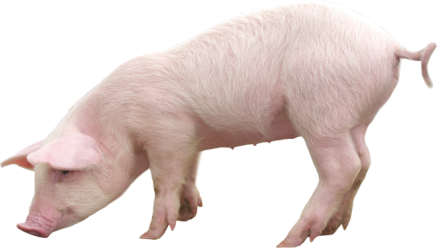 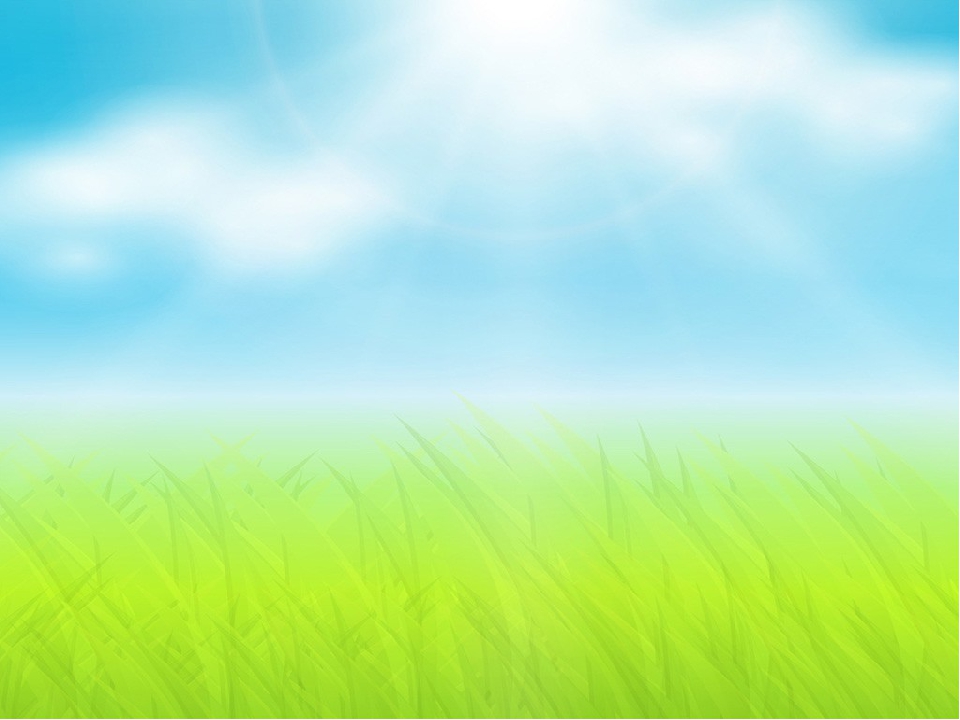 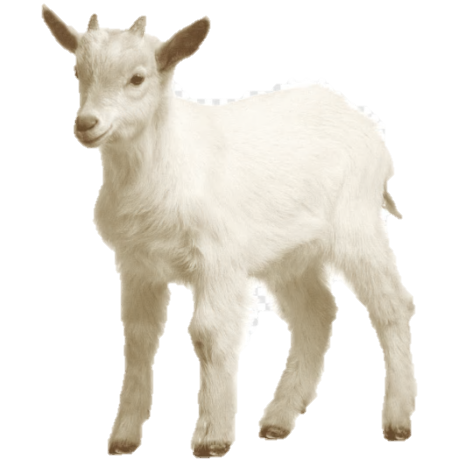 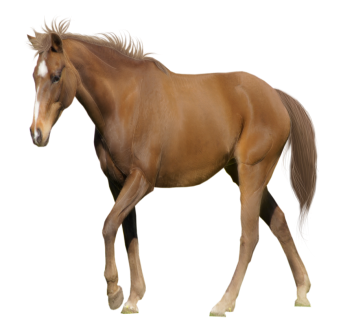 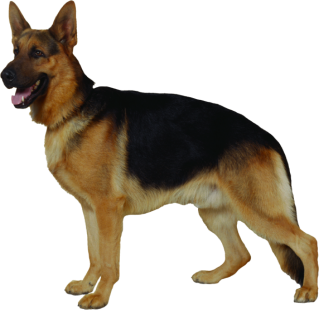 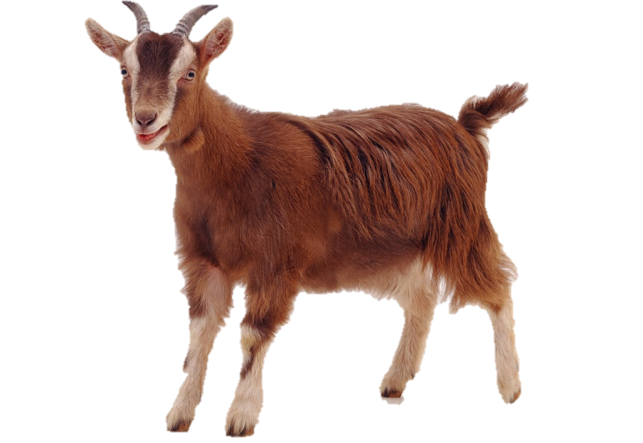 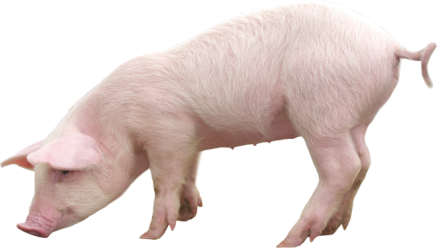 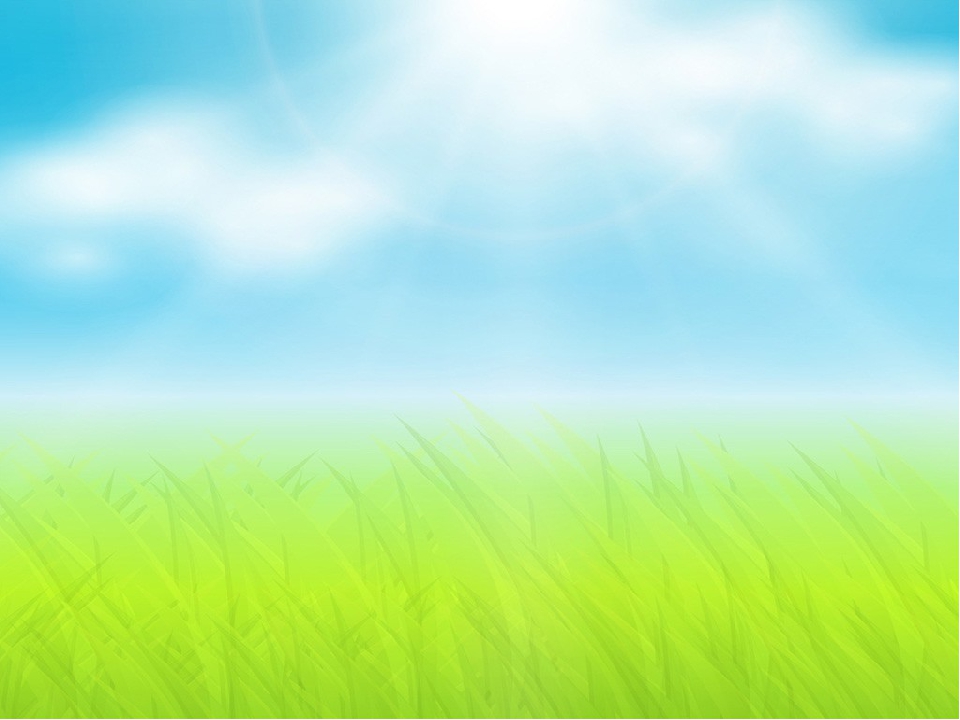 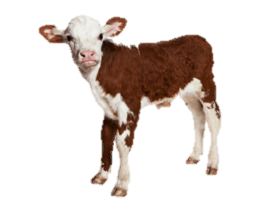 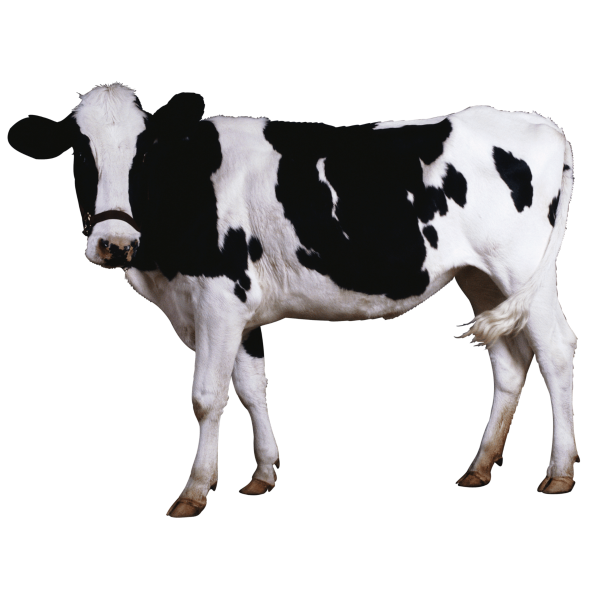 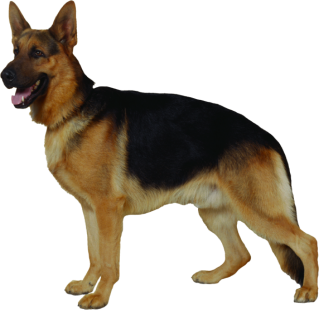 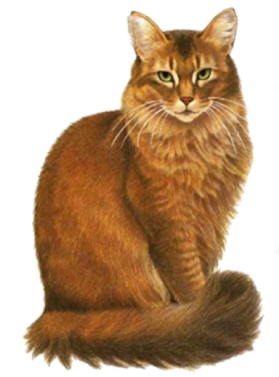 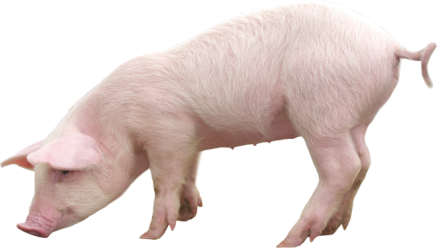 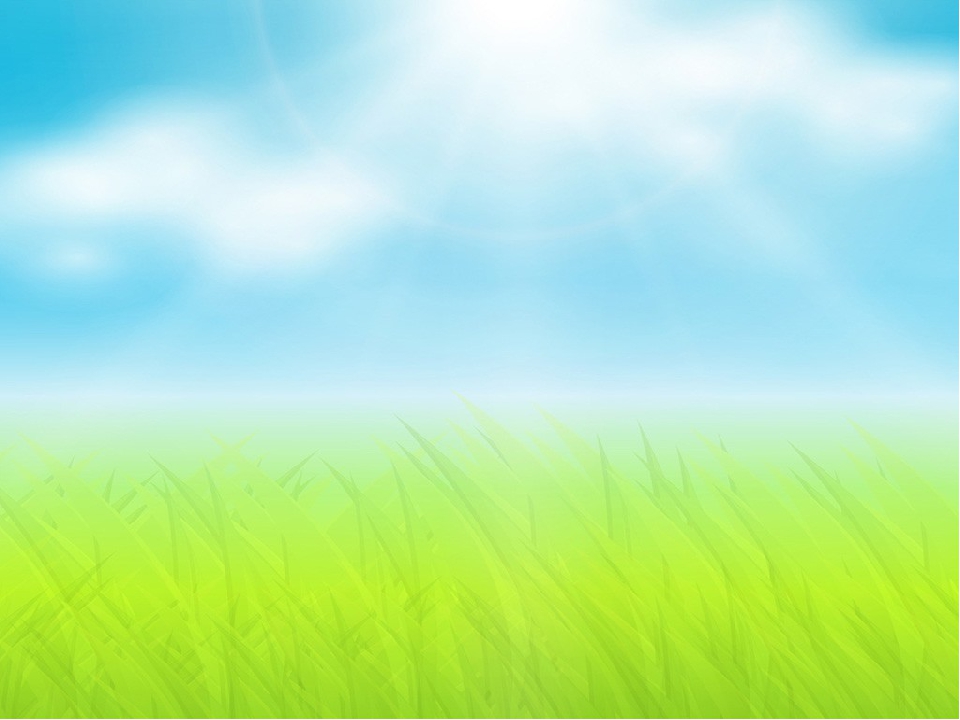 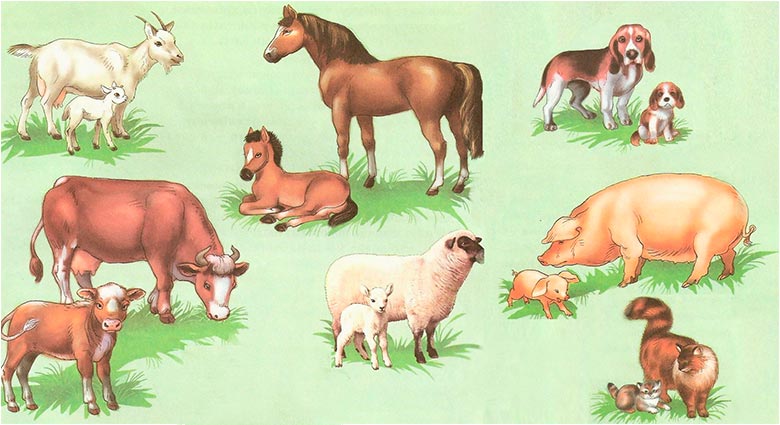